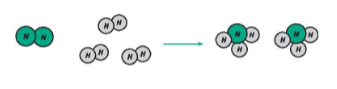 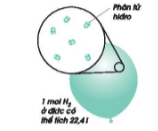 Chương 3MOL VÀ TÍNH TOÁN HÓA HỌC
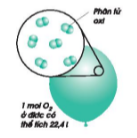 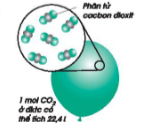 Bài 18: MOL
I_ Mol là gì?
Mol là lượng chất có chứa             nguyên tử hay phân tử của chất đó.
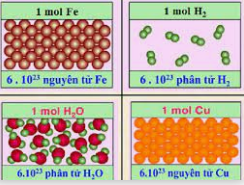 1 mol nguyên tử sắt là lượng chất có chứa               nt sắt.
1 mol phân tử nước là lượng chất có chứa               pt nước.
Ví dụ:
II_ Khối lượng mol là gì?
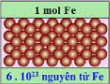 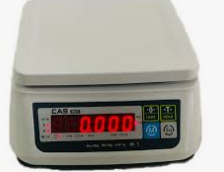 56g
II_ Khối lượng mol là gì?
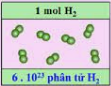 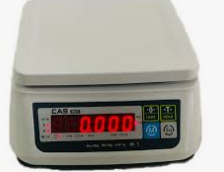 2g
II_ Khối lượng mol là gì?
* Khối lượng mol ( kí hiệu là M ) của một chất là khối lượng tính bằng gam của N nguyên tử hoặc phân tử chất đó.
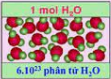 * Khối lượng mol nguyên tử hay phân tử của một chất có cùng số trị với nguyên tử khối hay phân tử khối của chất đó.
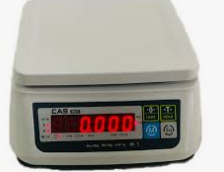 18g
II_ Khối lượng mol là gì?
* Ví dụ:
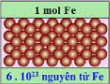 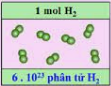 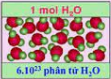 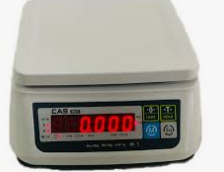 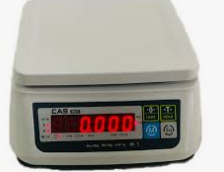 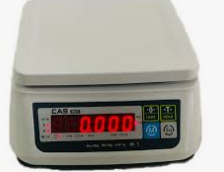 18 g
56g
2 g
Luyện tập
Cho: Cu = 64; O =16; Cl = 35,5; Na = 23; H = 1; C = 12
Em hãy giúp các chú kiến tìm đường về tổ nhé.
4)
3)
2)
1)
a) 135
b) 342
d) 62
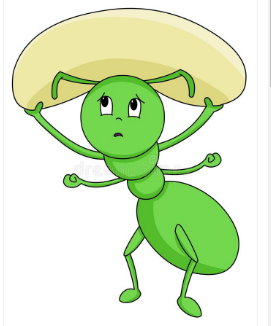 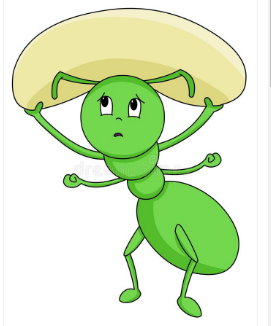 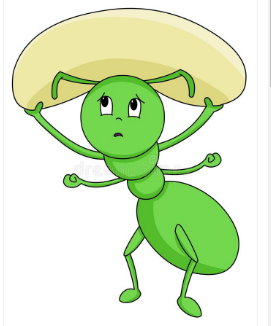 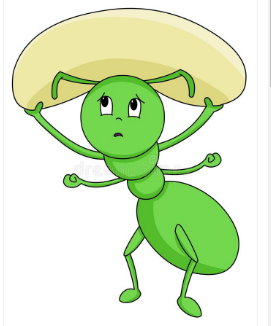 c) 64
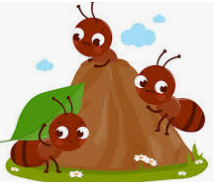 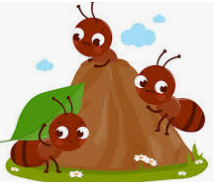 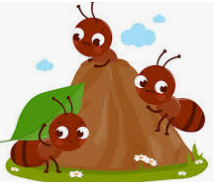 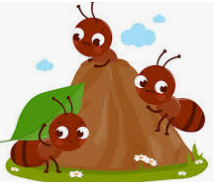 Luyện tập
Cho: Cu = 64; O =16; Cl = 35,5; Na = 23; H = 1; C = 12
Em hãy giúp các chú kiến tìm đường về tổ nhé.
4)
3)
2)
1)
a) 135
b) 342
d) 62
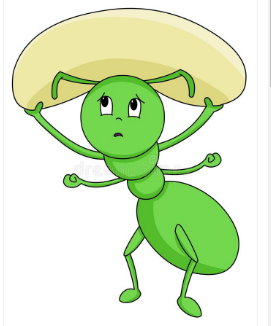 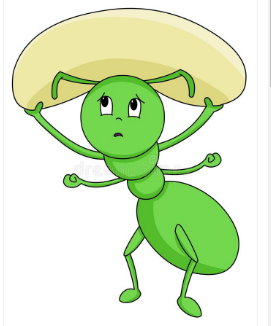 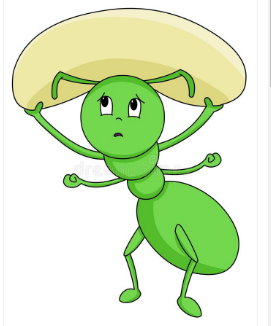 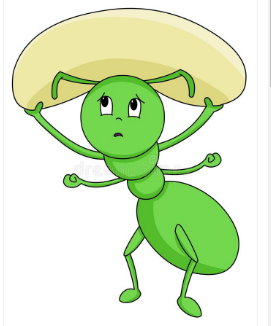 c) 64
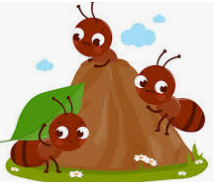 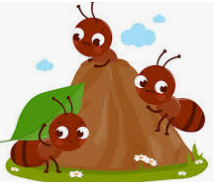 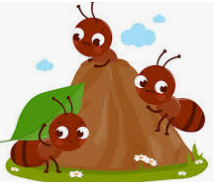 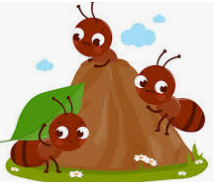 III_ Thể tích mol của “ chất khí ” là gì?
Thể tích bị chiếm bởi N                  phân tử chất khí
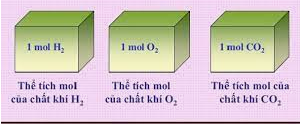 III_ Thể tích mol của “ chất khí ” là gì?
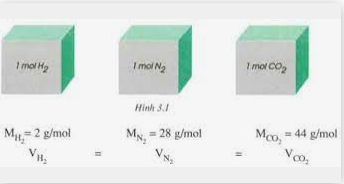 Cho: H = 1; N = 14; C = 12; O = 16
III_ Thể tích mol của “ chất khí ” là gì?
* Một mol của bất kì chất khí nào, trong cùng điều kiện về nhiệt độ và áp suất, đều chiếm những thể tích bằng nhau.
III_ Thể tích mol của “ chất khí ” là gì?
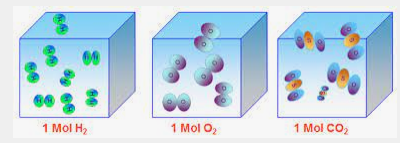 III_ Thể tích mol của “ chất khí ” là gì?
* Một mol của bất kì chất khí nào, trong cùng điều kiện về nhiệt độ và áp suất, đều chiếm những thể tích bằng nhau.
III_ Thể tích mol của “ chất khí ” là gì?